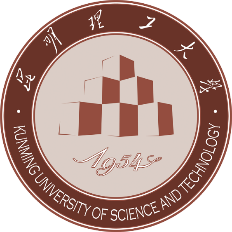 基于枢轴的汉越联合训练神经机器翻译
作者：高盛祥, 刘畅，余正涛*,黄继豪
单位：昆明理工大学
      时间：2020年10月11日
The 16th China Conference on Machine Translation
报告内容
总结与
展望
研究背景
研究
现状
实验与分析
方法模型
01
02
03
04
05
Research Background
Research status
Method model
experiment analysis
Conclusions and Future Work
1 研究背景
机器翻译
用来进行大规模语言翻译的有效工具
近年来服务需求量巨大
神经机器翻译（NMT）
是当前机器翻译研究的主流方法
依赖于大规模的双语平行语料
汉-越神经机器翻译
需求日益凸显
越南语为低资源语言
数据稀缺导致翻译效果不理想
2研究现状
利用枢轴语言来改善低资源机器翻译的性能，其主要方法分成以下三类：
将源语言数据通过枢轴语言的加入，间接地通过两步翻译生成源-目标的平行语料。
Li X, Meng Y, Yu H. Improving Chinese-to-Japanese Patent Translation Using English as Pivot Language
为减小因枢轴语言导致的翻译误差，通过枢轴语言间接的训练源语言-目标语言的机器翻译模型。
Ren S, Chen W, Liu S, et al. Triangular Architecture for Rare Language Translation
使用枢轴语料进行联合训练。
Cheng Y, Yang Q, Liu Y, et al. Joint Training for Pivot-based Neural Machine Translation
3研究方案
问题：越南语是一种典型的低资源语言，如何缓解汉越机器翻译面临资源稀缺？
解决思路：
先使用小规模的汉越平行语料训练神经机器翻译模型；

得到汉越词语在语义空间上的表示信息；

再将其与英语作为枢轴语言的汉语-英语，英语-越南语翻译模型进行联合训练；

在联合训练中汉语-英语，英语-越南语翻译模型的汉语、越南语的向量表示与汉语-越南语翻译模型得到的汉语、越南语的向量表示计算优化。
[Speaker Notes: ooo]
3研究方案
基于注意力机制的神经机器翻译模型
模型可以使用最大似然估计表示为：
基于枢轴的神经机器翻译模型
3研究方案
基于枢轴的汉越神经机器翻译示意图
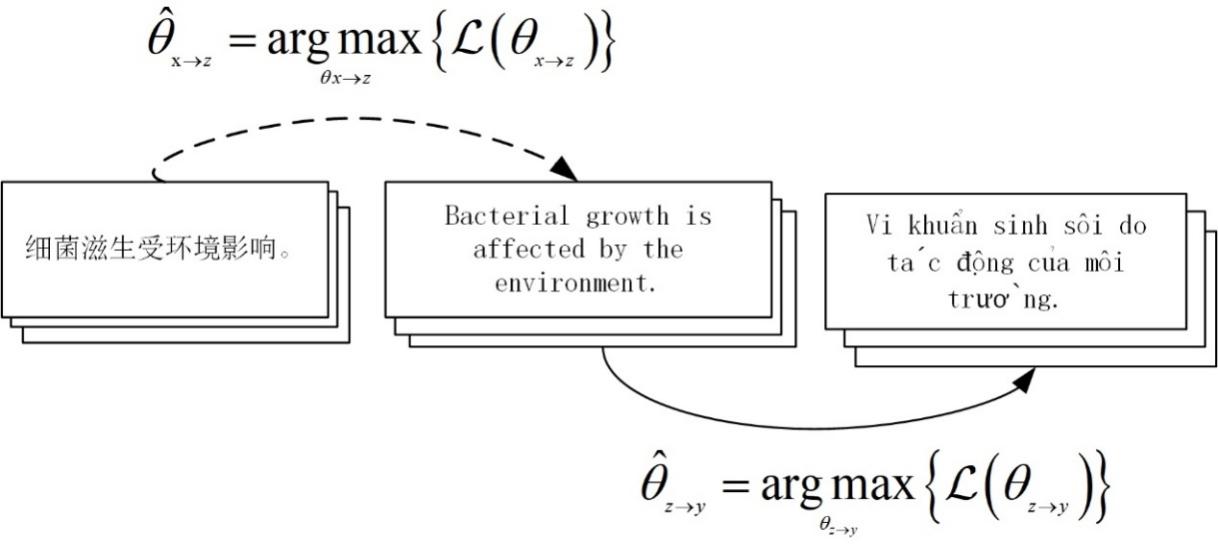 3研究方案
优化目标损失函数的具体细节：
神经机器翻译联合训练可表示为：
基于枢轴联合训练的注意力机制神经机器翻译模型表示为：
基于枢轴的汉越联合训练神经机器翻译表示为：
3研究方案
基于枢轴的汉越联合训练神经机器翻译训练流程图
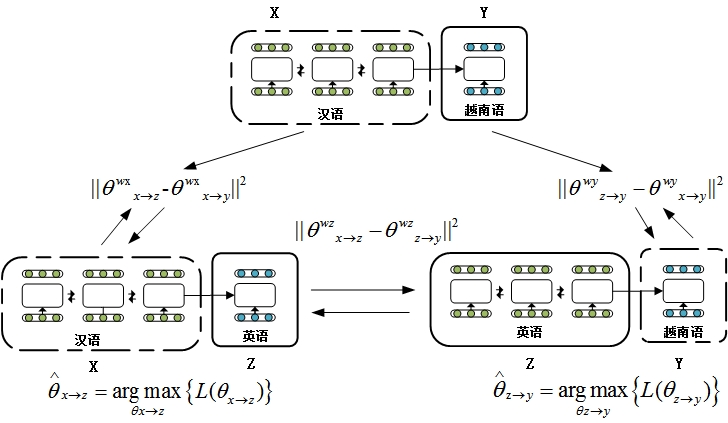 4 实验与分析
实验设置与实验数据
实验数据集
预处理：训练前对实验数据进行了过滤乱码与分词处理，其中汉语分词采用结巴分词，越南语分词采用Underthesea-Vietnamese NLP工具。
为了评估基于枢轴的汉越联合训练神经机器翻译方法的有效性，使用BLEU值作为评测指标。
4 实验与分析
不同模型的BLEU值对比结果
基线模型中Transformer模型的BLEU值高于其它基线模型；
汉越双语神经机器翻译上，本文采用的方法其效果明显优于基线模型及其他模型。
实验效果
不同模型的翻译示例
5 总结展望
针对汉越平行语料缺失导致翻译模型性能不佳的问题，提出了基于枢轴的汉越联合训练神经机器翻译方法。

实验结果表明，该方法能够提升低资源场景下汉越神经机器翻译性能，相比较于基线模型均有明显的提升。

未来工作中，将研究在现有基础上融入汉越的词对齐信息及枢轴词典对汉越神经机器翻译的影响。
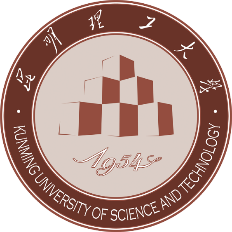 谢谢！
敬请批评指正！